Proeven op Honden en Katten
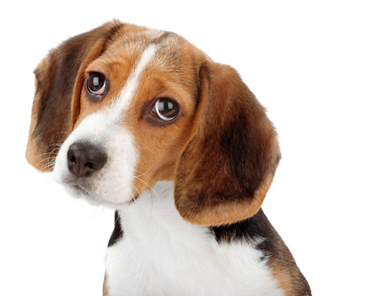 Resultaten 2016 - Brussel
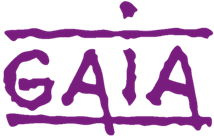 Prepared FOR:
© 2016 Ipsos.  All rights reserved. Contains Ipsos' Confidential and Proprietary information and may not be disclosed or reproduced without the prior written consent of Ipsos.
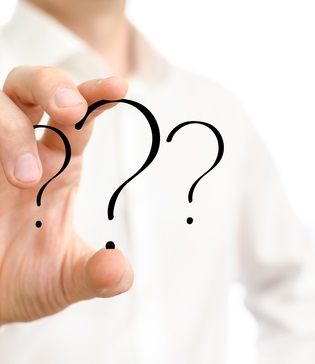 METHODOLOGIE
2
Research methodology
DUUR INTERVIEW
STEEKPROEFBESCHRIJVING
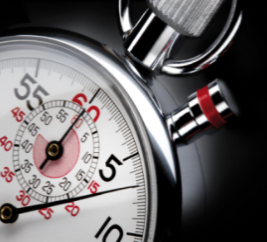 5 minuten
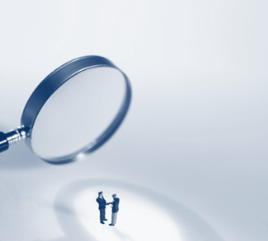 Belgische bevolking van 18 jaar en ouder
DATACOLLECTIEMETHODE
STEEKPROEFGROOTTE
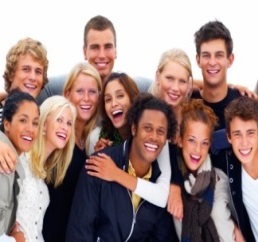 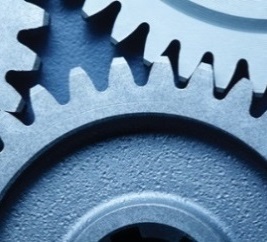 Totaal: N=3250(België)Elke provincie + Brussel heeft een steekproefgrootte van 300 met uitzondering van Luxemburg (n=250).**
CAWI
Steekproef online bevraagd via het Ipsos Access Panel.
PERIODE VELDWERK
QUOTASTEEKPROEF
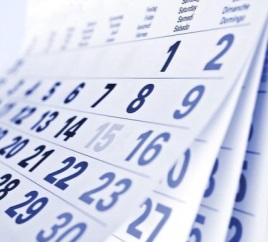 van:  
25/05/2016 

tot: 
06/06/2016
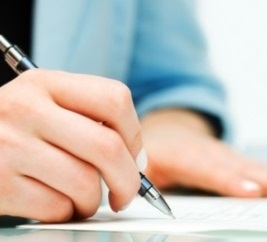 Geslacht
Leeftijd
Habitat
Activiteit
Opleidingsniveau
Gezinssamenstelling
*De weging is per provincie uitgevoerd.
Socio-demografisch profiel van de steekproef
BRUSSEL
GESLACHT
LEEFTIJD
GEZINSSAMENSTELLING
48%
36%
34%
30%
52%
15-34
35-54
55+
OPLEIDINGSNIVEAU
HUISDIER*
ACTIVITEIT
HABITAT
*Ja/nee-vraag
Basis:	totale steekproef n=1503
Laag = lager + lager secundair
Gemiddeld = hoger secundair
Hoog = hoger + universitair
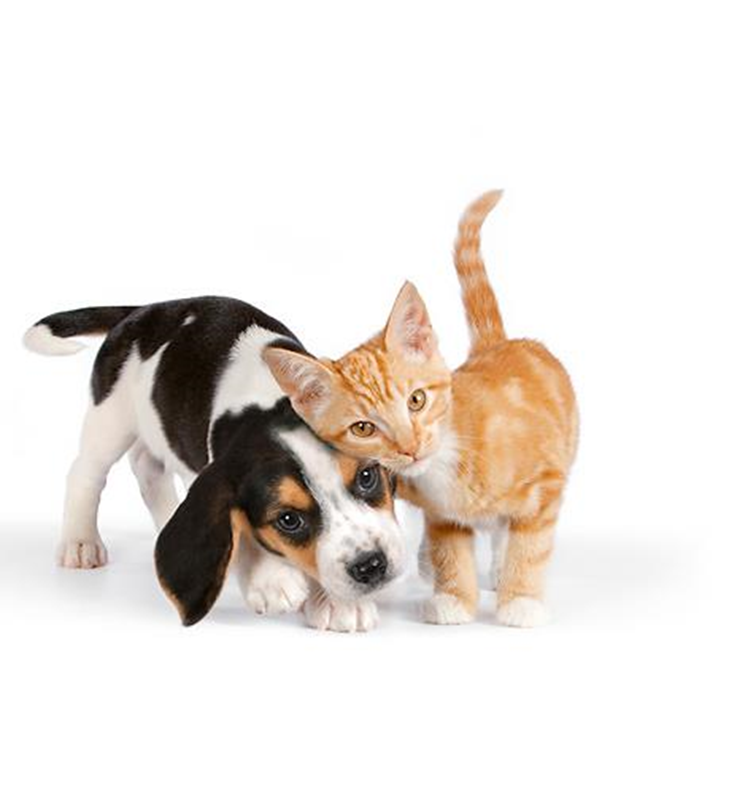 RESULTATEN
5
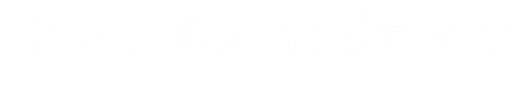 PROEVEN OP HONDEN EN KATTEN
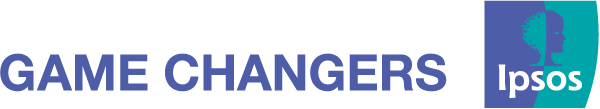 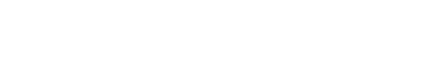 37% van de Brusselaars geeft aan dat er in Brussel proeven op honden worden uitgevoerd, terwijl 35% denkt dat dit ook op katten gebeurd.
BRUSSEL
DENKT U DAT ER IN BRUSSEL PROEVEN UITGEVOERD WORDEN OP …?
63
65
ONEENS (%)
35
37
EENS (%)
Base:	Totale basis  Brussel (n=300)
Question:	V1 Denkt u dat er in Brussel proeven uitgevoerd worden op …?ABCD:	95% significance level
Brusselse vrouwen en Brusselaars die zelf een huisdier hebben zijn het meest overtuigd dat er proeven op honden en/of katten worden uitgevoerd. Diegenen met een gemiddeld opleidingsniveau tenslotte blijken het minst overtuigd.
BRUSSEL
DENKT U DAT ER IN BRUSSEL PROEVEN UITGEVOERD WORDEN OP …?
BRU
HUISDIER
OPLEIDINGSNIVEAU
LEEFTIJD
GESLACHT
J
A
Base:	Totale basis  Brussel (n=300)
Question:	V1 Denkt u dat er in Brussel proeven uitgevoerd worden op …?ABCD:	95% significance level
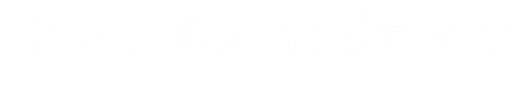 VERBOD OP PROEVEN OP HONDEN EN KATTEN
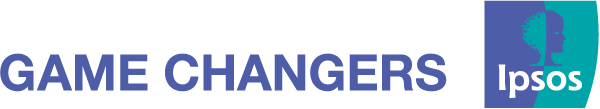 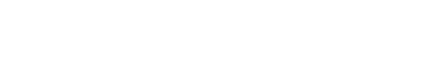 90% van de Brusselaars vindt dat er een verbod moet komen op proeven op honden en katten.
BRUSSEL
ER MOET EEN VERBOD KOMEN OP PROEVEN OP … ?
Base:	Totale basis  Brussel (n=300)
Question:	 V2. Wilt u aangeven in hoeverre u het met de volgende stellingen eens of oneens bent? ABCD:	95% significance level
Meer Brusselse vrouwen dan mannen vinden dat er een verbod op dierenproeven moet komen. Hoe lager het opleidingsniveau tenslotte, hoe meer men akkoord is met een verbod op dierenproeven.
BRUSSEL
ER MOET EEN VERBOD KOMEN OP PROEVEN OP … ?
BRU
HUISDIER
OPLEIDINGSNIVEAU
LEEFTIJD
GESLACHT
A
GH
Base:	Totale basis  Brussel (n=300)
Question:	 V2. Wilt u aangeven in hoeverre u het met de volgende stellingen eens of oneens bent? ABCD:	95% significance level
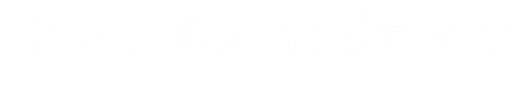 WAT MET DE HOND OF KAT NA EXPERIMENT
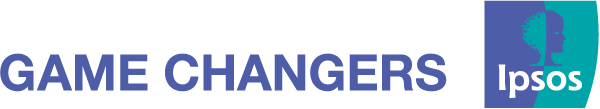 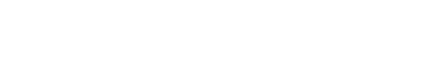 77% van de Brusselaars vinden dat een proefdier ter adoptie moet afgestaan worden, terwijl 17% vindt dat het proefdier gedood moet worden.
BRUSSEL
PROEVEN OP HONDEN EN KATTEN ZIJN TOEGELATEN IN BRUSSEL. WAT KAN ER VOLGENS U HET BEST GEBEUREN MET DE KAT OF HOND NA EEN EXPERIMENT?
HONDEN & KATTEN
Base:	Totale basis  Brussel (n=300)
Question:	V4. Proeven op honden en katten zijn toegelaten in Brussel. Wat kan er volgens u het best gebeuren met de kat of hond na een experiment?
Meer Brusselse vrouwen vinden dat een proefdier ter adoptie moet afgestaan worden. Ook bij mensen die zelf een hond of een kat hebben  en bij de laaggeschoolden is dit het geval. De 55plussers zijn hiervan  het minst onvertuigd.
BRUSSEL
PROEVEN OP HONDEN EN KATTEN ZIJN TOEGELATEN IN BRUSSEL. WAT KAN ER VOLGENS U HET BEST GEBEUREN MET DE KAT OF HOND NA EEN EXPERIMENT?
BRU
HUISDIER
OPLEIDINGSNIVEAU
LEEFTIJD
GESLACHT
H
HONDEN & KATTEN
Base:	Totale basis  Brussel (n=300)
Question:	V4. Proeven op honden en katten zijn toegelaten in Brussel. Wat kan er volgens u het best gebeuren met de kat of hond na een experiment?ABCD:	95% significance level
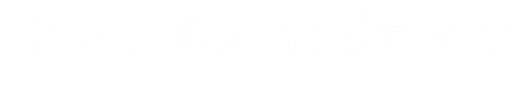 BEREIDHEID OM PROEFDIER TE ADOPTEREN
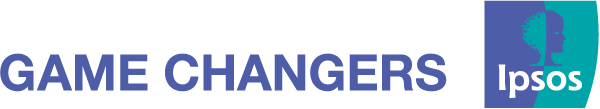 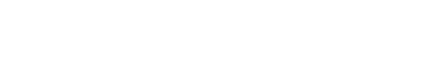 39% van de Brusselaars zou bereid zijn een proefhond te adopteren, tegenover 41% die bereid zou zijn een proefkat te adopteren.
ZOU U BEREID ZIJN OM EEN PLAATSBARE PROEFHOND OF PROEFKAT TE ADOPTEREN DIE SPECIFIEKE VERZORGING VEREIST (zo lang proeven op honden en katten nog toegelaten zijn)?
BRUSSEL
Base:	Totale basis  Brussel (n=300)
Question:	V5. Zou u bereid zijn om een plaatsbare proefhond of proefkat te adopteren die specifieke verzorging vereist (zo lang proeven op honden en katten nog 	toegelaten zijn)?ABCD:	95% significance level
De bereidheid om een proefhond of proefkat te adopteren, ligt hoger bij Brusselaars die een huisdier hebben, alsmede bij de laaggeschoolden en de vrouwen, terwijl de bereidheid het laagst is bij de 55-plussers.
ZOU U BEREID ZIJN OM EEN PLAATSBARE PROEFHOND OF PROEFKAT TE ADOPTEREN DIE SPECIFIEKE VERZORGING VEREIST (zo lang proeven op honden en katten nog toegelaten zijn)?
BRUSSEL
BRU
HUISDIER
OPLEIDINGSNIVEAU
LEEFTIJD
GESLACHT
J
H
E
E
J
H
E
E
Base:	Totale basis  Brussel (n=300)
Question:	V5. Zou u bereid zijn om een plaatsbare proefhond of proefkat te adopteren die specifieke verzorging vereist (zo lang proeven op honden en katten nog 	toegelaten zijn)?ABCD:	95% significance level
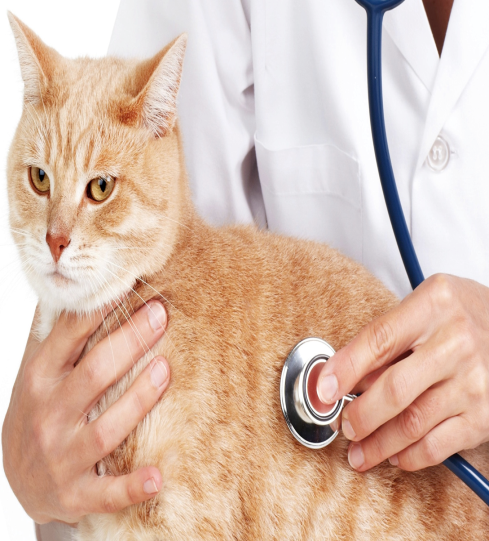 ONDERSZOEKS-PROJECTEN VOOR DIERGENEESMIDDELEN
18
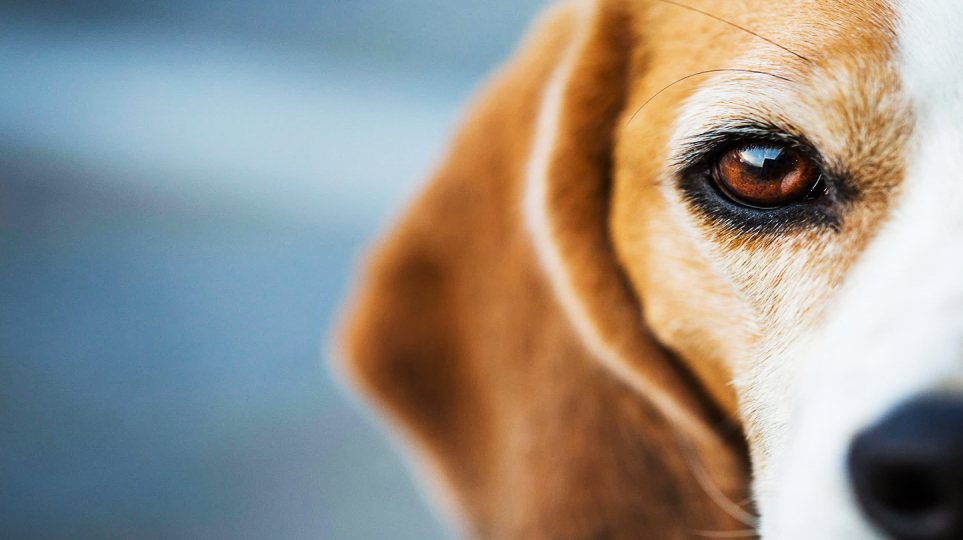 ER BESTAAN VANDAAG ONDERZOEKSPROJECTEN DIE NIEUWE DIERGENEESMIDDELEN TESTEN OP HONDEN EN KATTEN DIE EEN AANDOENING HEBBEN. SOMMIGEN LATEN HUN ZIEKE KAT/HOND DEELNEMEN AAN EEN DERGELIJK ONDERZOEKSPROJECT IN DE HOOP DAT HUN EIGEN DIER OF ANDERE DIEREN KUNNEN GEHOLPEN WORDEN.
67% van de Brusselaars is bereid diergeneesmiddelen te testen op zijn zieke huisdier in de hoop een geneesmiddel te vinden. 55% is bereid dit toe te laten indien het huisdier in een comfortabele omgeving gehouden wordt. Slechts 3% is onvoorwaardelijk akkoord.
BRUSSEL
ZOU U BEREID ZIJN OM NIEUWE DIERGENEESMIDDELEN TE TESTEN?
Base:	Totale basis  Brussel (n=300)
Question:	V7. Zou u …?ABCD:	95% significance level
De bereidheid om diergeneesmiddelen te testen op zijn huisdier is lager bij diegenen met een gemiddeld opleidingsniveau, de 55-plussers en de personen die een kat of hond hebben.
BRUSSEL
ZOU U BEREID ZIJN OM NIEUWE DIERGENEESMIDDELEN TE TESTEN?
BRU
HUISDIER
OPLEIDINGSNIVEAU
LEEFTIJD
GESLACHT
HONDEN & KATTEN
H
Base:	Totale basis  Brussel (n=300)
Question:	V7. Zou u …?ABCD:	95% significance level
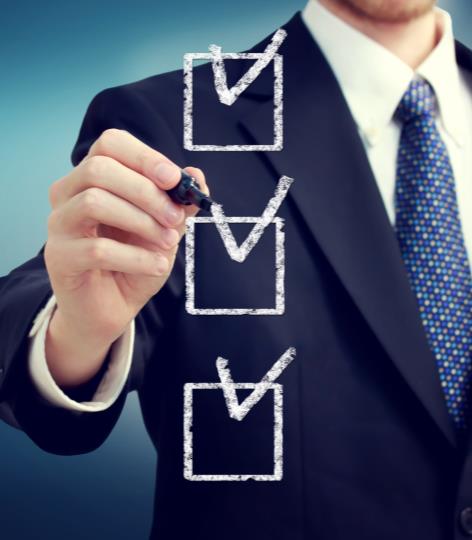 CONCLUSIES
22
Conclusies
01
37% van de Brusselaars geeft aan dat er Brussel proeven op honden worden uitgevoerd, terwijl 35% denkt dat dit ook op katten gebeurd. Brusselse vrouwen en Brusselaars die zelf een huisdier hebben zijn het meest overtuigd. Diegenen met een gemiddeld opleidingsniveau tenslotte blijken het minst overtuigd.
02
90% van de Brusselaars vindt dat er een verbod moet komen op proeven op honden en katten. Meer Brusselse vrouwen dan mannen vinden dit. Hoe lager het opleidingsniveau tenslotte, hoe meer men akkoord is met een verbod op dierenproeven.
03
77% van de Brusselaars vinden dat een proefdier ter adoptie moet afgestaan worden, terwijl 17% vindt dat het proefdier gedood moet worden. 39% van de Brusselaars zou bereid zijn een proefhond te adopteren, tegenover 41% die bereid zou zijn een proefkat te adopteren. Deze bereidheid ligt hoger bij Brusselaars die een huisdier hebben, alsmede bij de laaggeschoolden en de vrouwen.
04
67% van de Brusselaars is bereid diergeneesmiddelen te testen op zijn zieke huisdier in de hoop een geneesmiddel te vinden. De bereidheid om diergeneesmiddelen te testen op zijn huisdier is hoger bij laag- en hooggeschoolden en de -55 jarigen.
Voor meer inlichtingen:
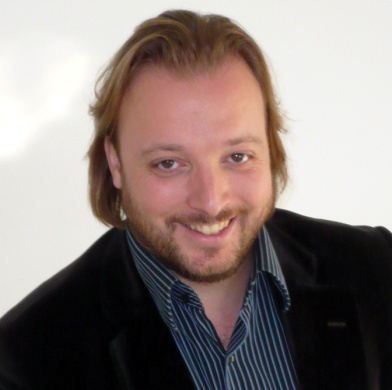 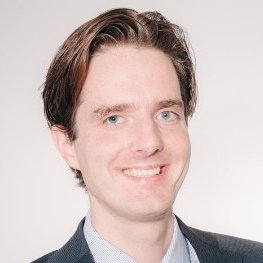 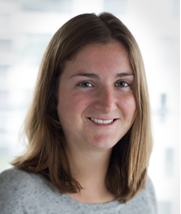 JEAN-MICHEL LEBRUNResearch Director
SOFIE PAUWELSResearch Executive
DAAN BIJWAARDResearch Executive
+32 2 642 49 14
+32 2 642 49 37
+32 2 642 49 10
Sofie.Pauwels@ipsos.com
Jean-Michel.Lebrun@ipsos.com
Daan.Bijwaard@ipsos.com
ABOUT IPSOS

Ipsos ranks third in the global research industry. With a strong presence in 87 countries, Ipsos employs more than 16,000 people and has the ability to conduct research programs in more than 100 countries. Founded in France in 1975, Ipsos is controlled and managed by research professionals. They have built a solid Group around a multi-specialist positioning – Media and advertising research; Marketing research; Client and employee relationship management; Opinion & social research; Mobile, Online, Offline data collection and delivery. Ipsos has been listed on the Paris Stock Exchange since 1999.
GAME CHANGERS
“Game Changers” is the Ipsos signature.
 
At Ipsos we are passionately curious about people, markets, brands and society. 

We make our changing world easier and faster to navigate and inspire clients to make smarter decisions. 

We deliver with security, speed, simplicity and substance. We are Game Changers.
Ipsos is listed on Eurolist - NYSE-Euronext.  The company is part of the SBF 120 and the Mid-60 index and is eligible for the Deferred Settlement Service (SRD).
 
ISIN code FR0000073298, Reuters ISOS.PA, Bloomberg IPS:FPwww.ipsos.com